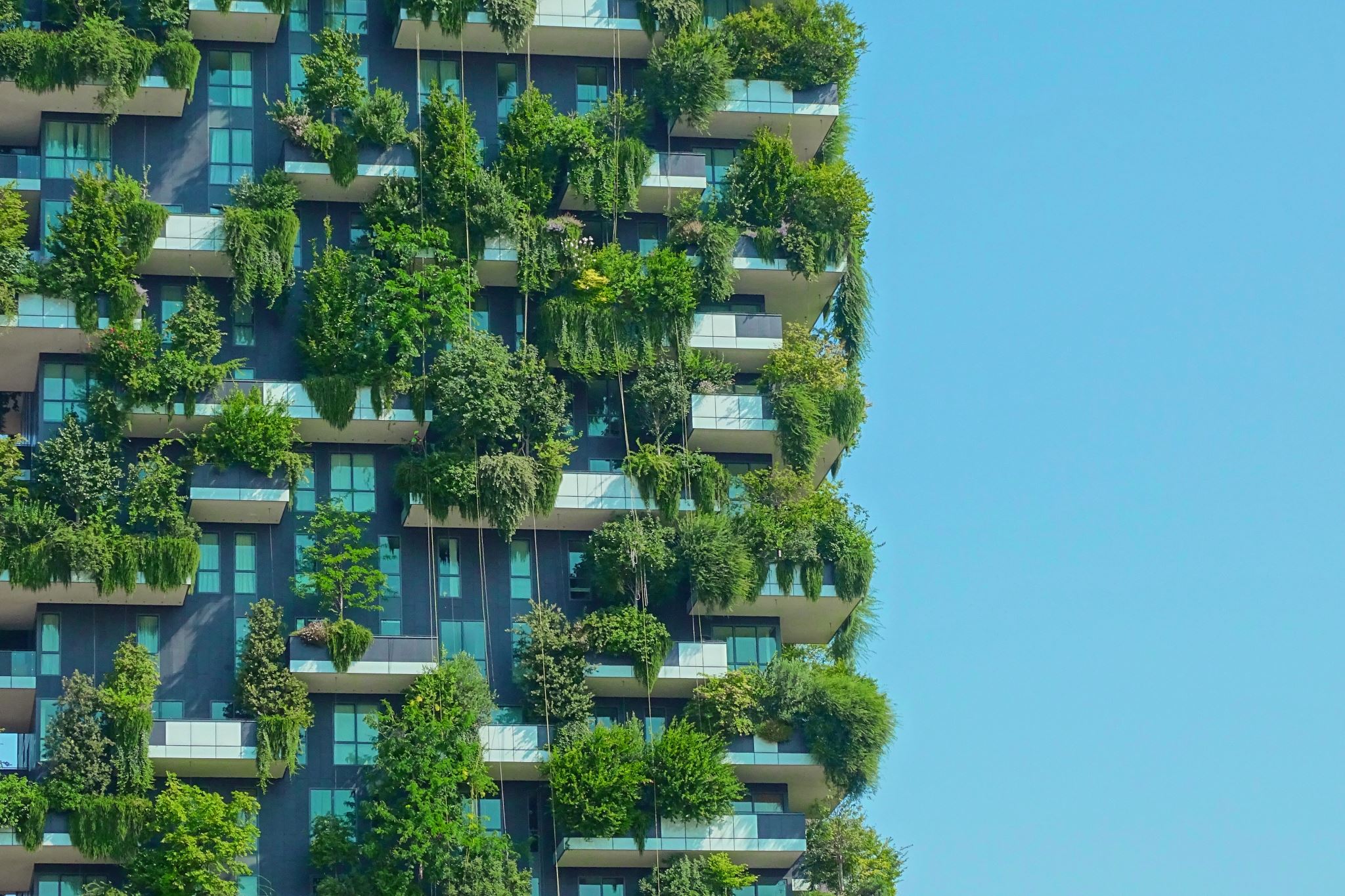 Green Buildings Act Study
The Energy Efficiency Group
April 2024
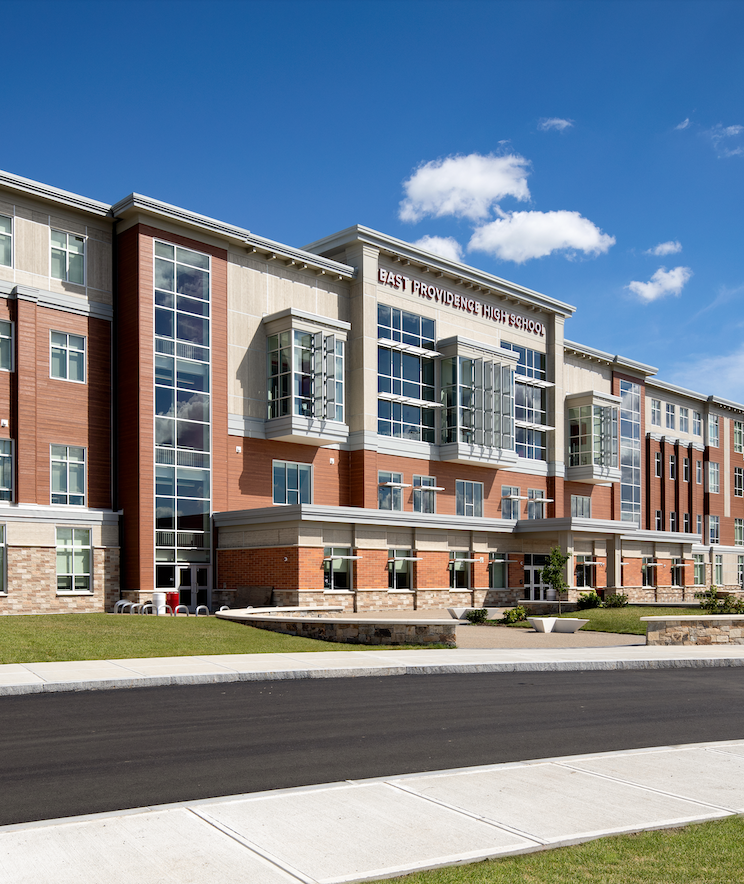 Agenda
Study Overview
Best Practices
Awareness & Evaluation 
Methods
Findings
Recommendations & Next steps 
Discussion
Image copyright Ai3 Architects
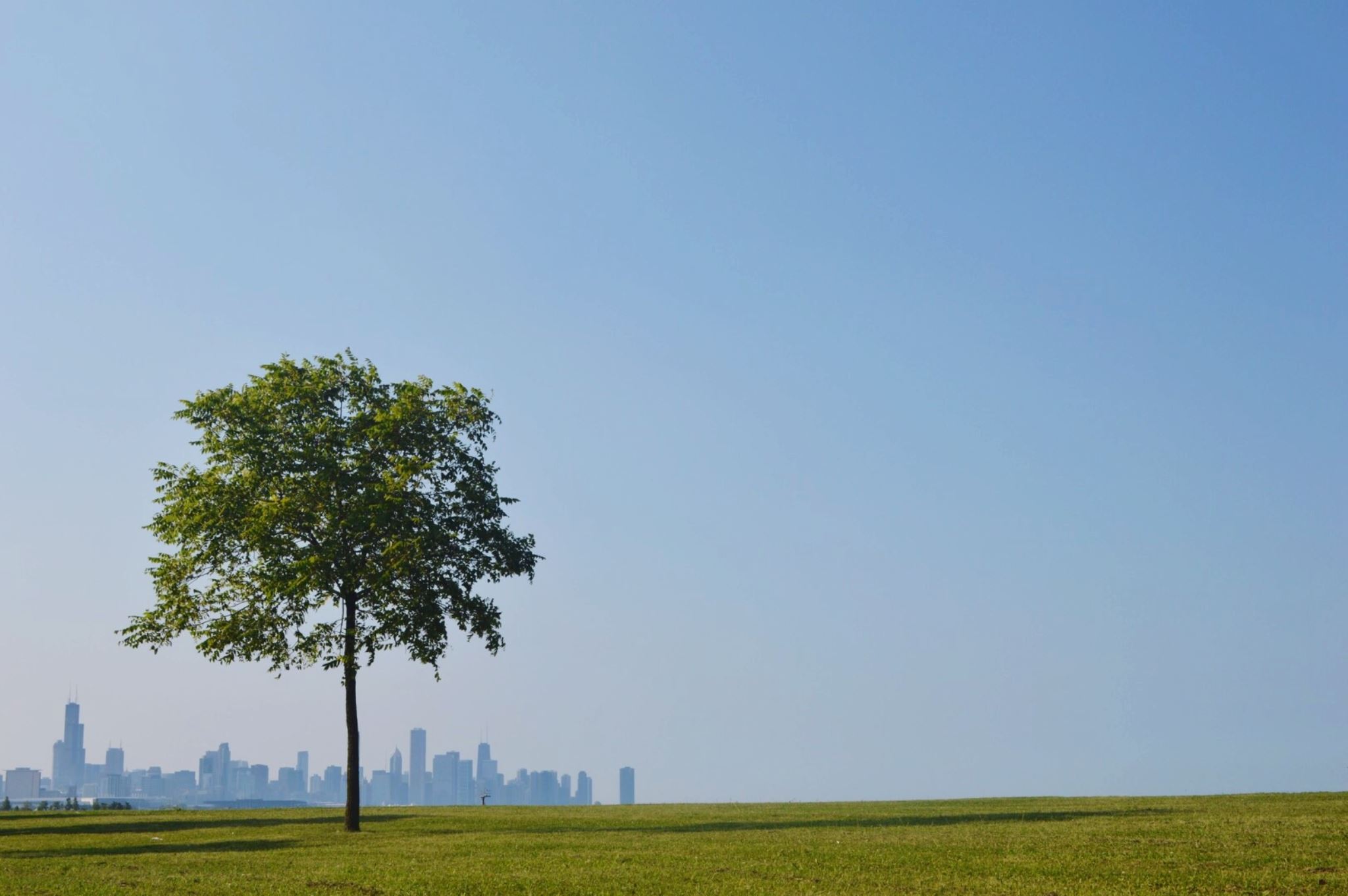 Study Overview
The Rhode Island Green Buildings Act Study was conducted to provide recommendations for the Green Buildings Advisory Committee (GBAC), drawn from best practices from the field for implementing similar legislation and evaluation of current awareness and application of the Act in Rhode Island.
Best Practices
Awareness & Evaluation: Methods
Findings
Findings (cont’d)
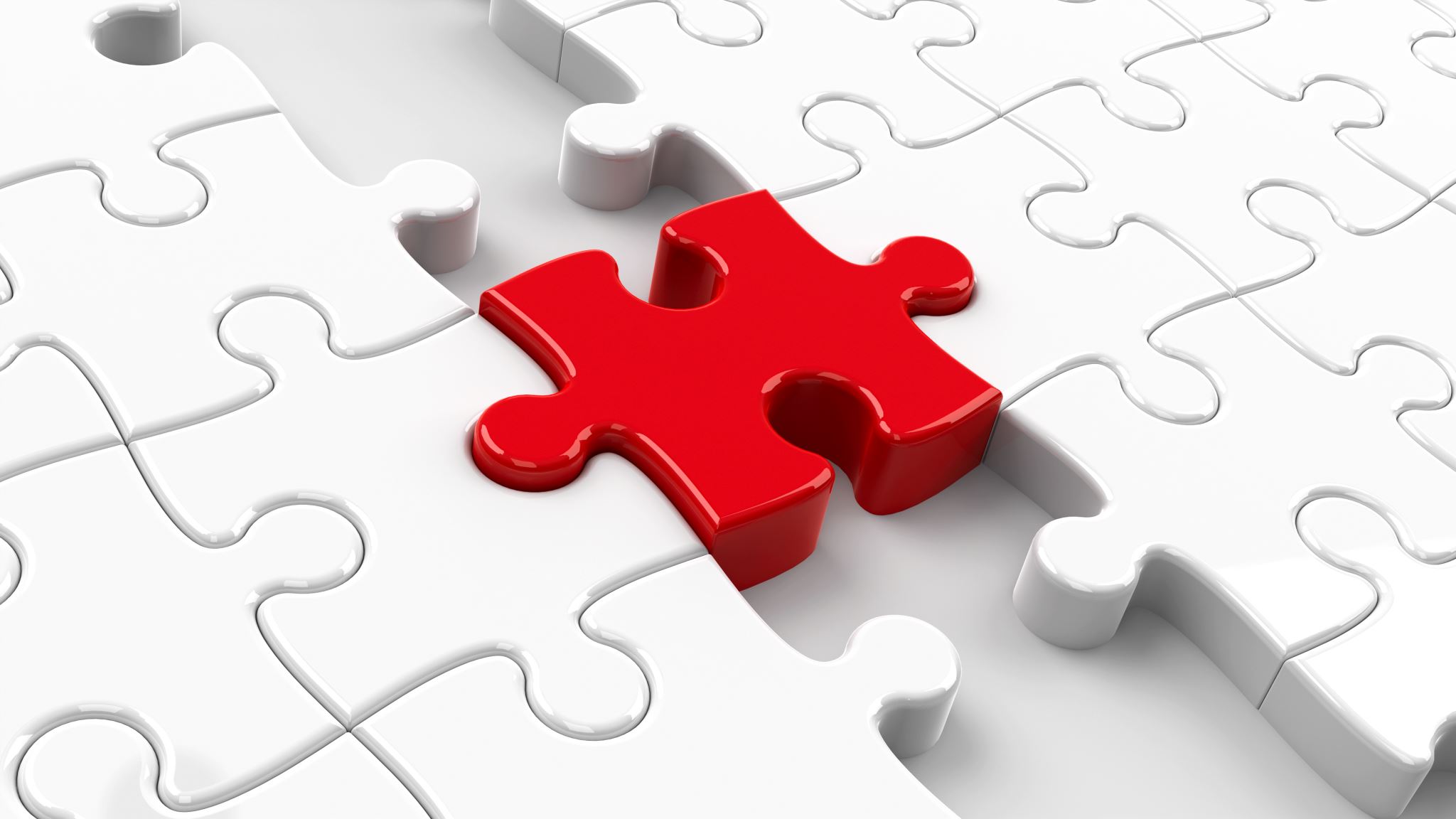 4 Key Recommendations
​​Establish GBA Coordinator(s), as staff responsible for coordinating with public agencies to ensure compliance with the Green Buildings Act
Coordinate widespread awareness and education efforts across a variety of stakeholders
Create and communicate a clear path for verification that utilizes existing systems
Utilize incentives to support compliance, through funding for education, planning, and implementation
GBA Coordinator: Job Summary
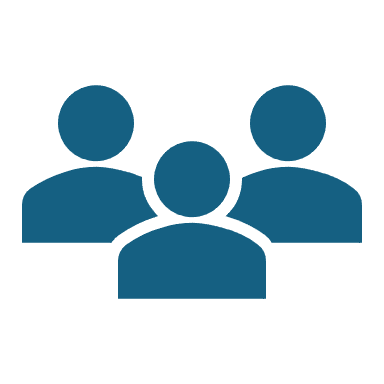 Recommendation 1: ​​Establish GBA Coordinator(s), as staff responsible for coordinating with public agencies to ensure compliance with the Green Buildings Act
This coordinator(s) role is to address the three gap areas identified in the study:
Education & outreach (50%)
Funding guidance (30%)
Compliance process guidance (20%)
Education & Outreach
Compliance Process Guidance
Recommendation 3: Create and communicate a clear path for verification that utilizes existing systems

Have a go-to subject matter expert to guide agencies, contractors and facilities managers to appropriate resources to help achieve compliance and navigate the process of doing so
Help agencies determine project eligibility and provide guidance when navigating non-obvious applications and exemptions for compliance with GBA
Serve as liaison for connecting agencies to experts and specialists (i.e. LEED APs, grant writers, architects, builders, and contractor. recommendations)
Direct agencies to appropriate resources and experts when questions arise (i.e. a central compliance website or form, documented examples of compliance with GBA)
Create a community and culture of peer learning; build a culture that supports prioritizing GBA compliance because it benefits the agencies
Funding Guidance
Discussion
How do you see the committee getting involved with the recommendations (education & outreach, staff support, funding support)?

How do you see your role at your organization (or as an individual) playing a part in carrying out these recommendations?

Is there anything that we as a committee should consider as a key next step that is not included in the study?